Modellering av sekvenser
Pierre Lison
plison@nr.no
IN2110: Språkteknologiske metoder
16. mars 2022
[Speaker Notes: And Pierre Lison at NR]
Dagens temaer:
...
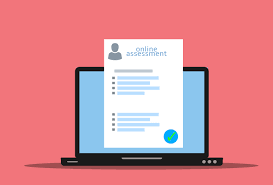 Midtveisevaluering
Modellering av sekvenser (del 1): Markovkjeder og  Hidden Markov Models
2
Midtveisevaluering
19 svar – mange takk for tilbakemeldinger!
Hva dere likte så langt:
Spennende innhold
Forelesninger og gruppetimer ser ut til å fungere bra
Konkrete oblig med programmeringsoppgaver
Hva er utfordrende:
Matematiske formler
Teoretisk innhold (spesielt i boken fra J&M)
Noe repetisjon
3
Midtveisevaluering
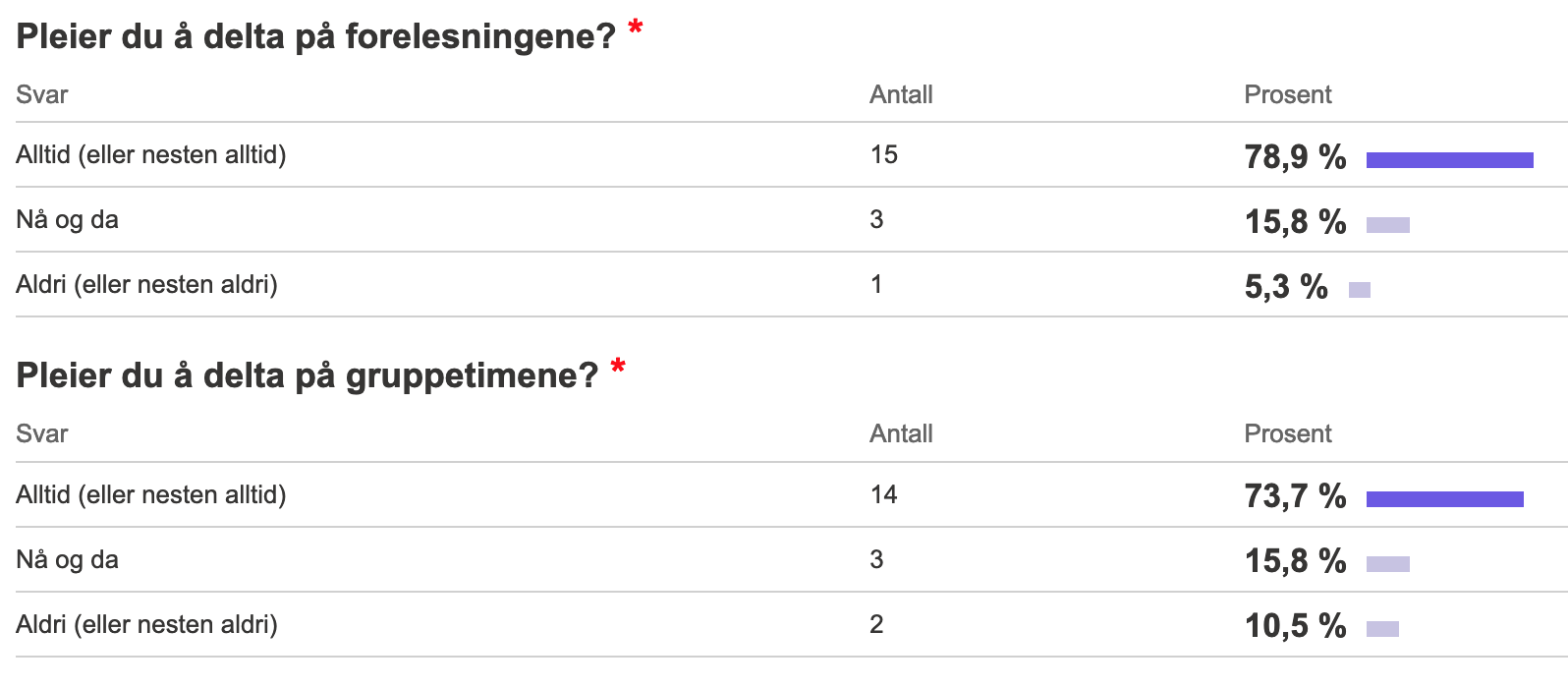 4
Midtveisevaluering
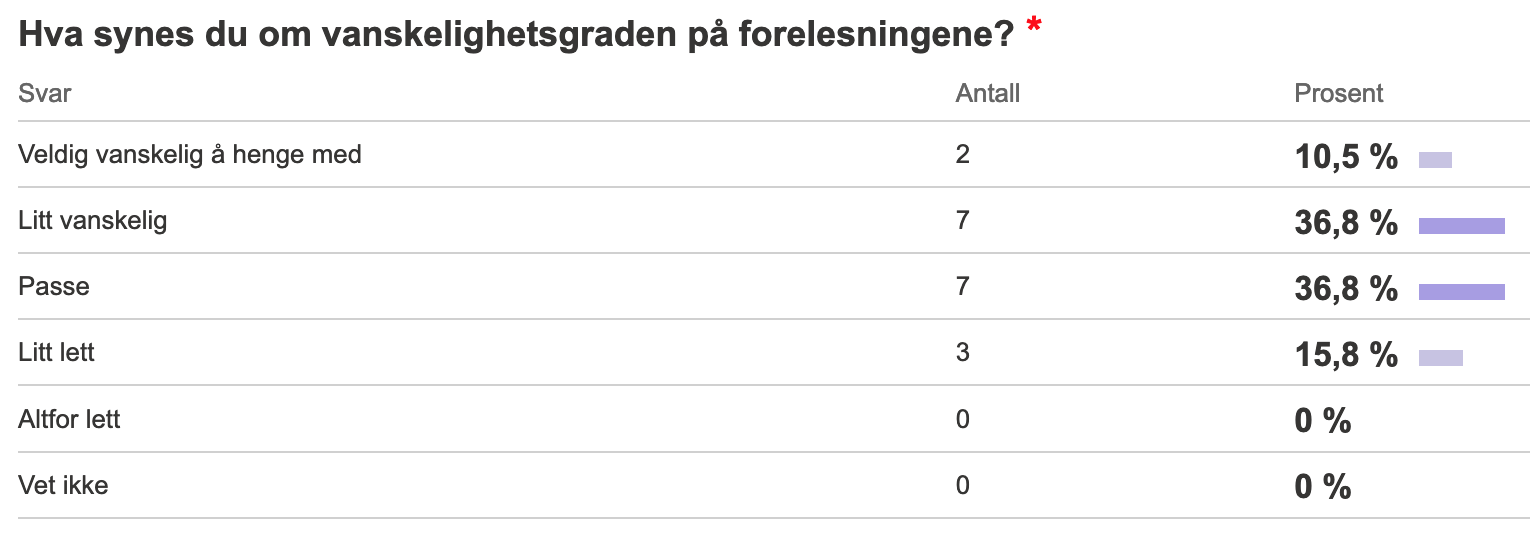 5
Midtveisevaluering
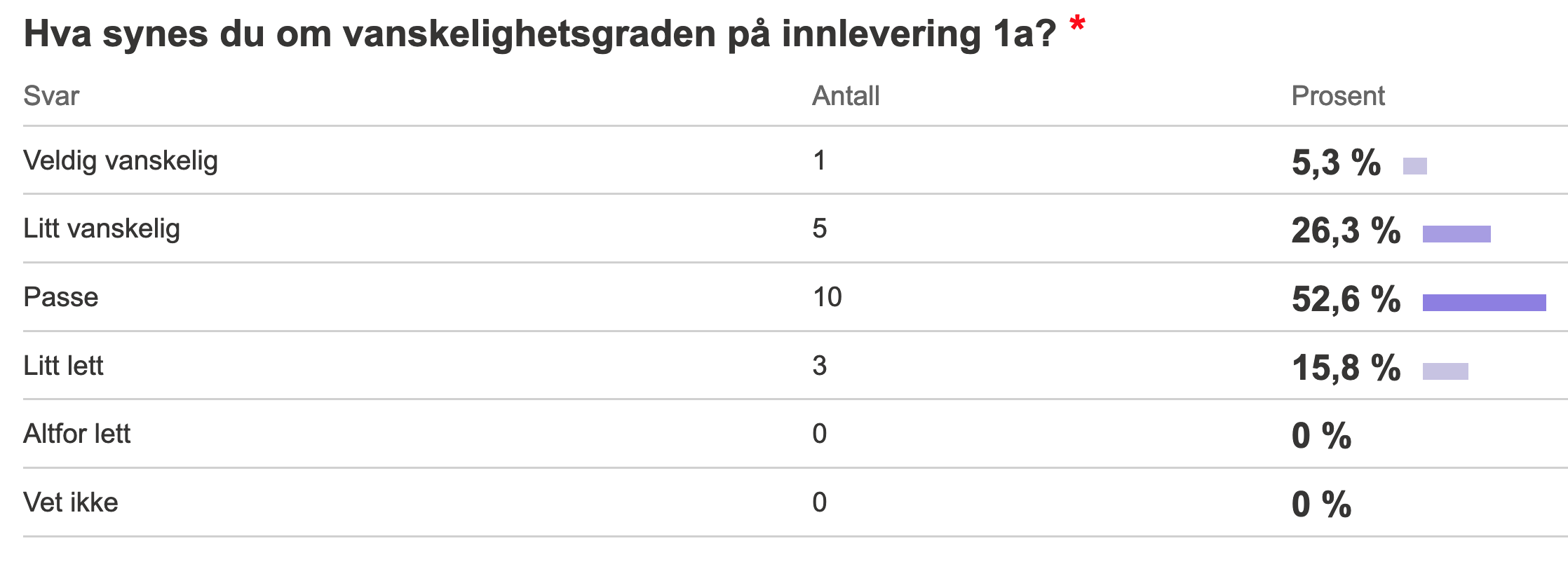 6
Midtveisevaluering
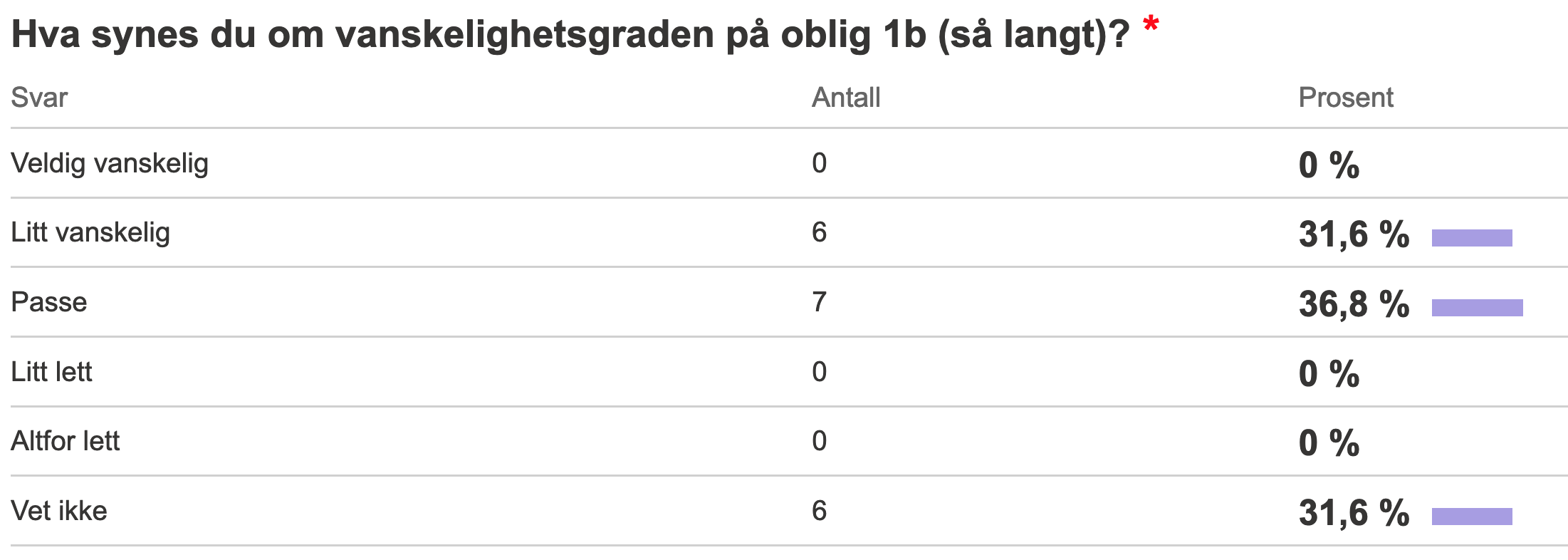 7
Midtveisevaluering
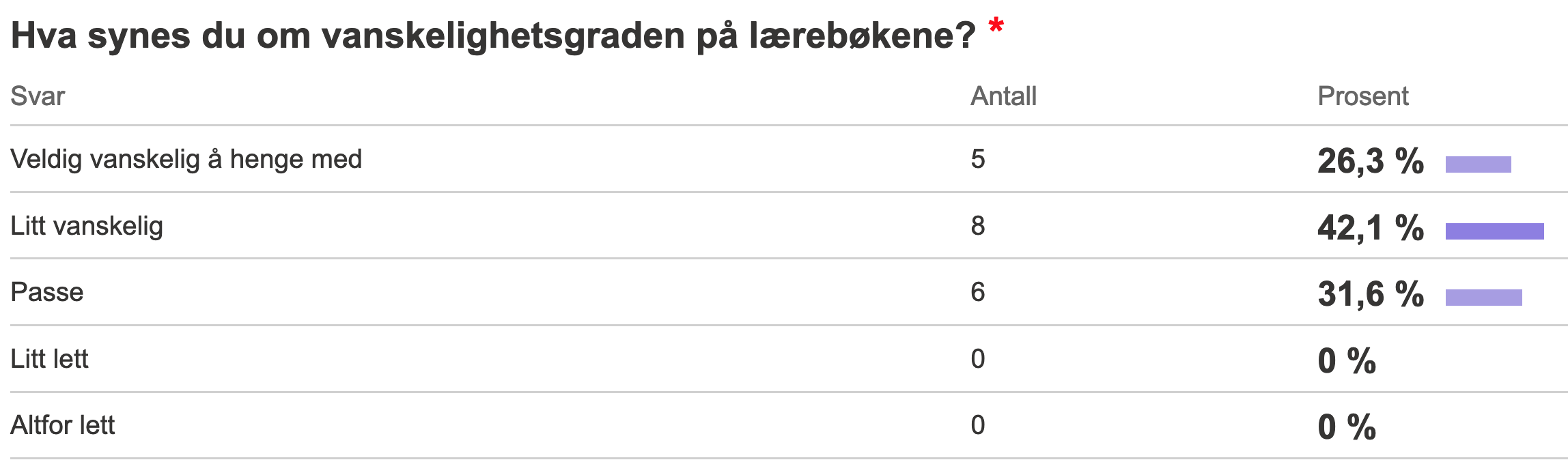 8
Midtveisevaluering
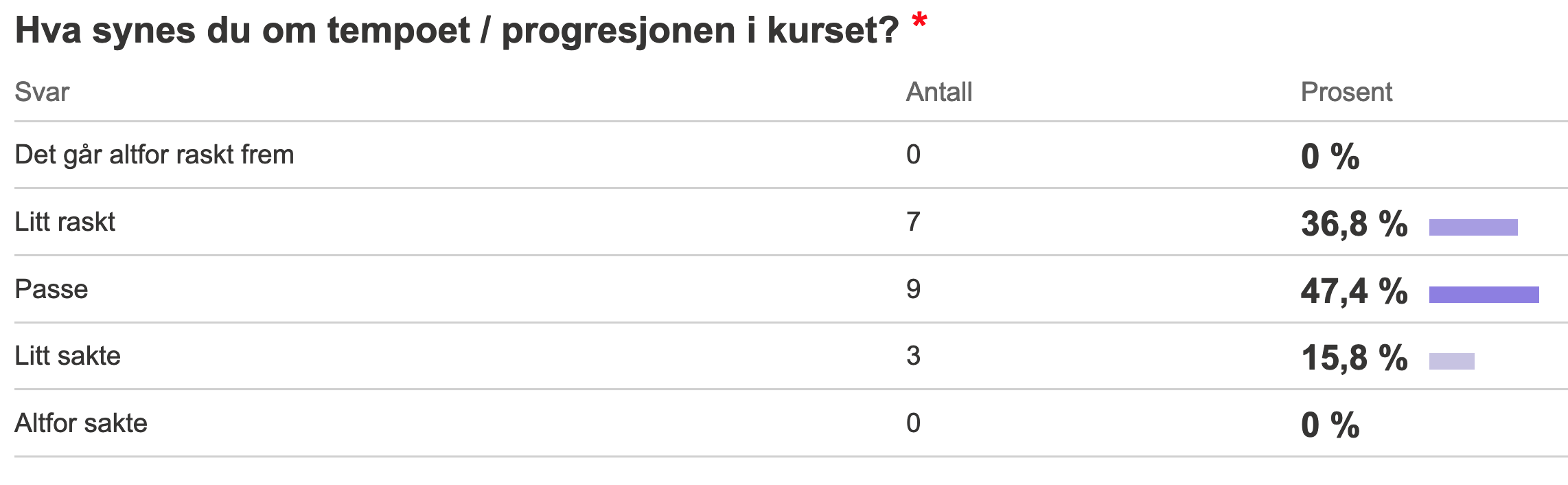 9
Midtveisevaluering
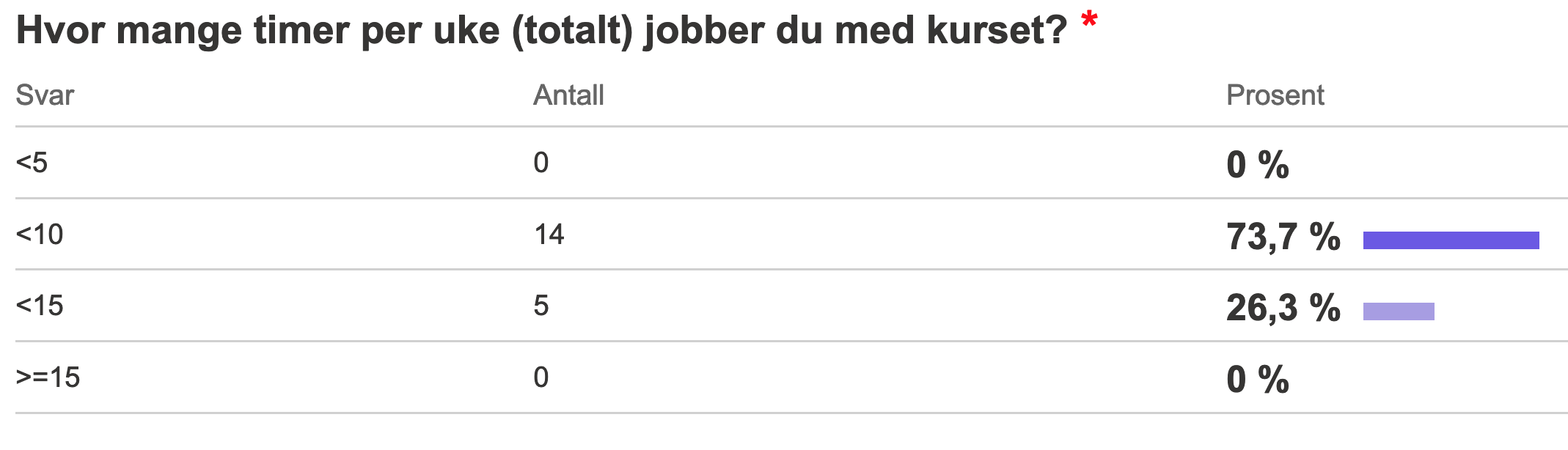 10
I dag skal vi snakke om 2 temaer:
...
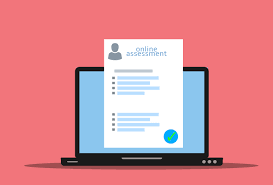 Midtveisevaluering
Modellering av sekvenser (del 1): Markovkjeder og  Hidden Markov Models
11
Modellering av sekvenser
En viktig oppgave i språkteknologi er sekvensmerking, hvor vi assosierer hvert element i en sekvens til en merkelapp
Merking må ta hensyn til “konteksten”                               (dvs. naboene til elementet i seksensen)
Hva er den mest sansynnlige sekvensen av merkelapper?
Kurset
er
utrolig
interessant
!
12
Eksempel: Tagging av ordklasser
Mål: finne ut ordklassen til hvert ord
Ordklassen til hvert ord er avhengig av konteksten!
“maler”: substantiv eller verb, men hvis den forekommer etter en determinativ er det trolig et substantiv
PRON
VERB
DET
PUNCT
NOUN
Han
.
fant
maler
en
13
Eksempel: Gjenkjenning av navngitte entiteter (named entity recognition)
Mål: ekstrahere enheter som personer, steder, organisasjoner, beløp, datoer, produkter, osv.
BIO-system: alle ordene er klassifisert som B(eginning)-X, I(nside)-X eller O(out), hvor X er en merkelapp som PER(son), LOC(ation), ORG(anisation), osv.
I-PER
B-LOC
O
O
O
B-PER
Lison
Pierre
er
Belgia
fra
.
14
Spørsmål
Bestak Equinor Petrobras sin tidligere direktør,

Paulo Roberto Costa i Rio de Janeiro i 2004?
ORG
ORG
GPE
DATE
PERSON
Spørsmål 1: hva er sekvensen av BIO-labeller for denne markeringen av navngitte enheter?
Spørsmål 2: hvorfor trenger man å ha BIO-prefikser, egentlig? Hva hadde skjedd om vi skulle bare markere ordene med merkelapp som ORG, PERSON, osv.?
15
Eksempel: talegjenkjenning
Mål: gjennkjenne de fonetiske (under)enhetene gitt akustiske observasjoner fra talesignalen
Lange kjeder (samplingfreksens ofte 8 eller 16 kHz)
Vi skal snakke (litt) om taleteknologi ved slutten av kurset
…
…
…
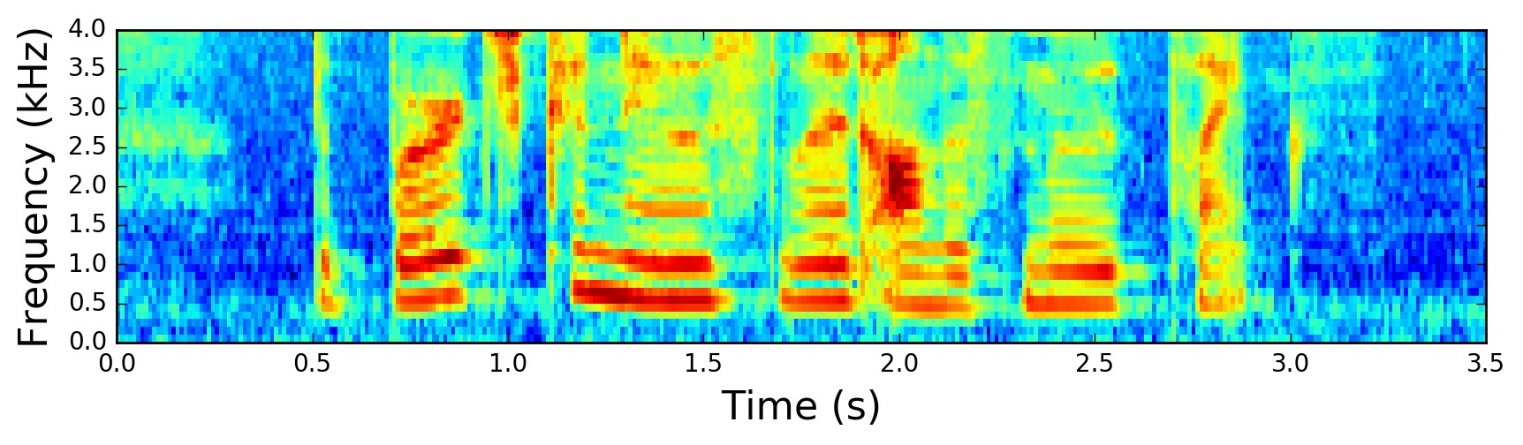 16
16
Hovedtema for i dag:
Sekvensmodeller, og mer spesielt Hidden Markov Models
...
NOUN
VERB
ADJ
...
...
?
?
?
Modellering: hvordan behandler vi problemer som tar sekvensdata som input og output?
interessant
interessant
er
er
Kurset
Kurset
Dekoding: hvordan beregner vi den meste sansynnlige sekvensen av labeller (f.eks. POS tags) gitt en sekvens av observasjoner (f.eks. ord)?
Læring: Hvordan estimerer vi parametrene i HMMs fra (markerte) data?
17
Sekvensmodeller
Fokus her på HMMs, som er enklere å forstå 
(men som inkluderer mange konsepter som også er til stede i de mer “komplekse” modellene)
Mange ulike modeller for                          sekvensklassifisering:
Hidden Markov Models (HMMs)
Maximum Entropy Markov Models (MEMMs)
Conditional Random Fields (CRFs)
Recurrent Neural Networks (LSTMs, GRUs)
Andre dype nevrale nettverk (e.g. Google’s BERT)
...
...
...
...
...
...
...
...
18
Markovkjeder
La oss starte med Markovkjeder, som er en enkel statistisk modell over sekvenser av “tilstander” (=merkelapper)
Vi definerer først et sett med mulige tilstander, som f.eks.        {<s>, Det, Noun, Verb, PropNoun, </s>}
Vi kan bevege oss fra en tilstand til en annen
Vi må også indikere en “start” tilstand (eller en sannsynlighet over mulige starttilstander)
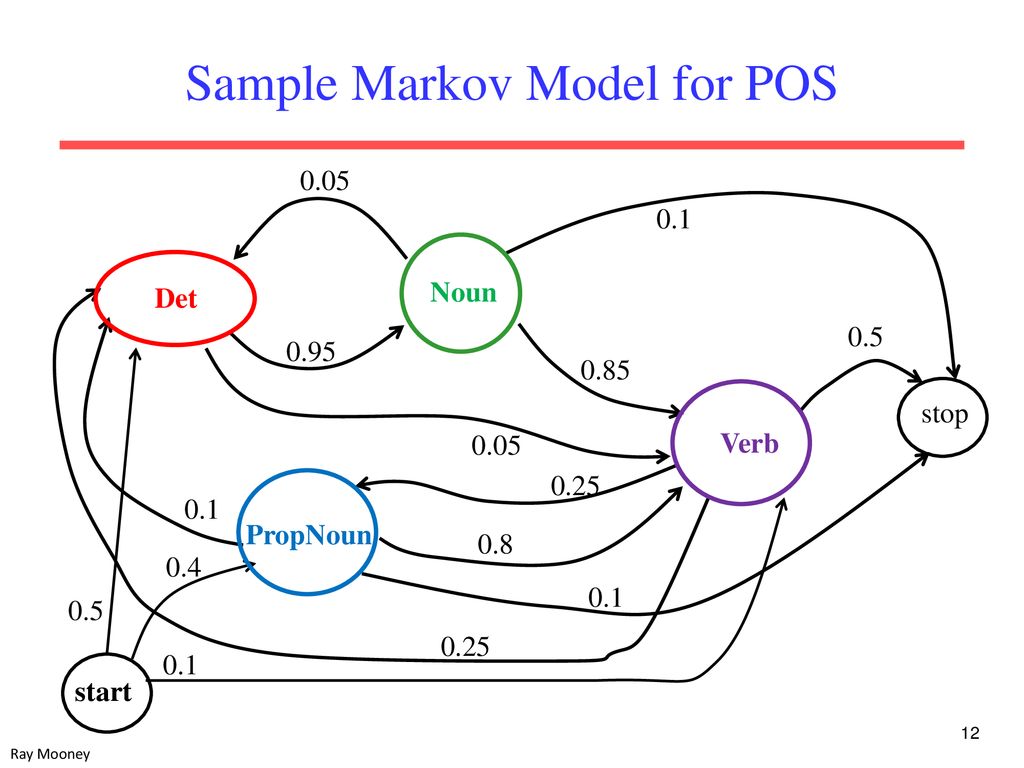 </s>
<s>
19
Transisjonsmodell
Kan representeres som en graf (probabilistisk endelig tilstandsmaskin) …
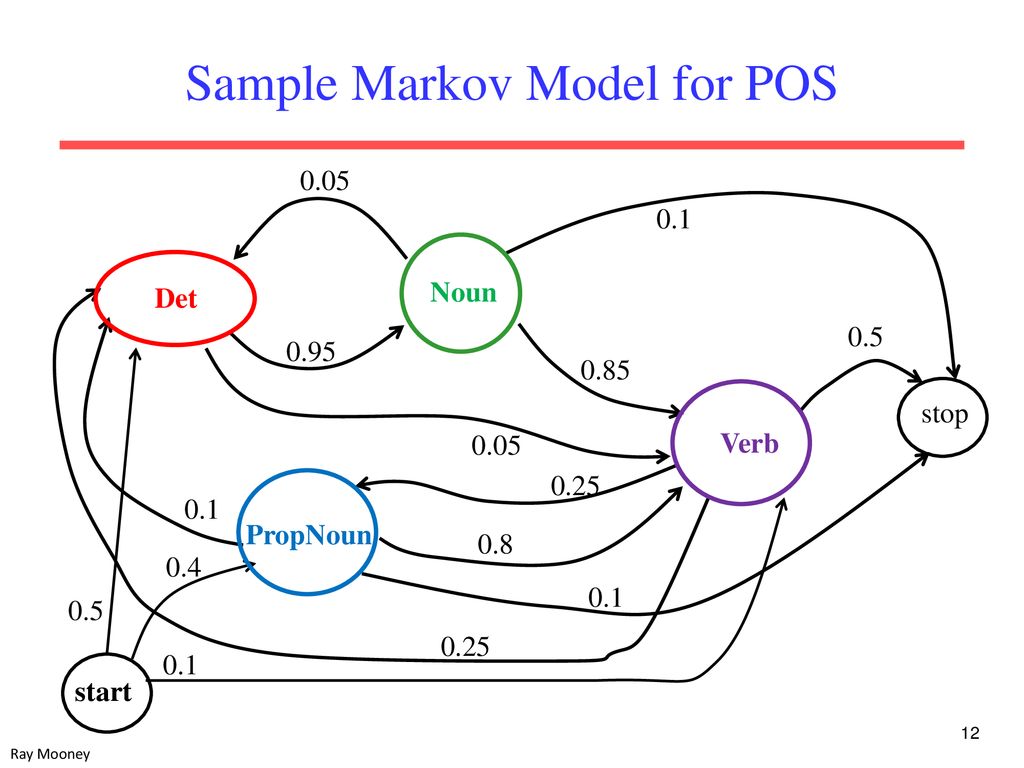 eller som en matrise
</s>
<s>
20
20
Markovkjeder
PRON
VERB
DET
PUNCT
NOUN
21
Markovskjeder
Legg merke på at tallene på hver rekke må være = 1
PRON
VERB
DET
PUNCT
NOUN
Men ikke kolonnene!
Vi bruker ofte som konvensjon at hver sekvens starter med <s> og slutter med </s>
22
Hidden Markov Models
HMMs er Markovkjeder hvor sekvensen over tilstandene ikke observeres direkte (sekvensen er “skjult”)
Vi har derimot tilgang til en sekvens av observasjoner     (som gir informasjon om de underliggende tilstandene)
Kan vi avlede tilstandene ut fra observasjonene?
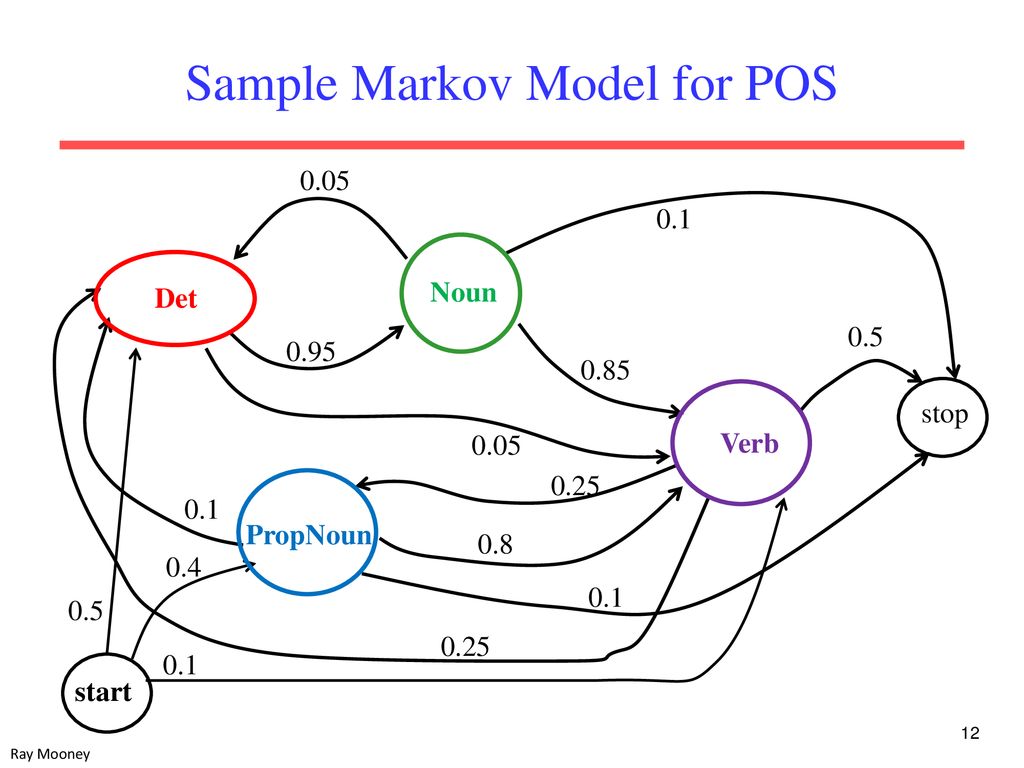 Vi observerer ordene i setning, men ikke ordklassene!
</s>
<s>
23
Hidden Markov Models
…
…
…
24
Eksempel
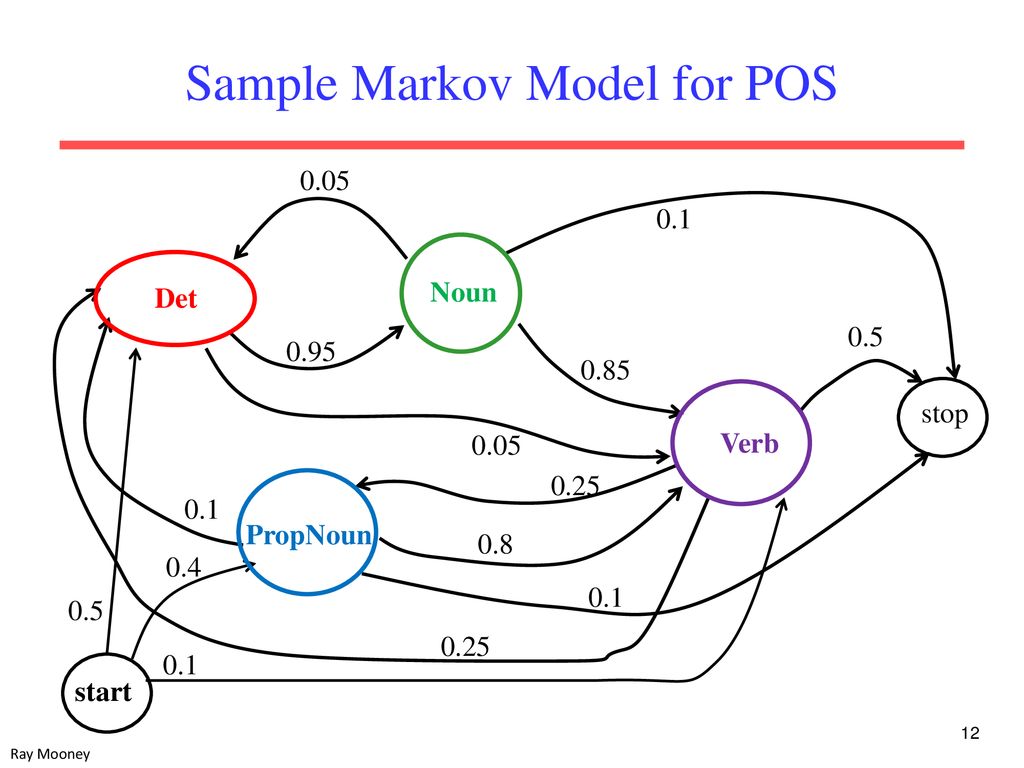 </s>
<s>
25
Dekoding
La oss si at vi får har utviklet en HMM for å tagge ordklasser, og vi får en setning med 10 ord
Han
fant
maler
og
en
betalte
ham
raskt
.
veldig
Hvordan kan vi finne den meste sansynnlige sekvensen over ordklassene?
 Vi kan beregne sannsynligheten for hver mulig sekvens en etter en  … men det er k10 kombinasjoner, hvor k er antall ordklassene!
Hvis k=19 (som i Universal Dependencies) er det altså 6 131 milliarder mulige sekvenser!
26
Viterbi-dekoding
Heldigvis finnes det en bedre løsning som har en lineær algoritmisk kompleksitet: Viterbi-algoritmen!
Viterbi fungerer ved å behandle sekvensen ord etter ord
For hver posisjon t beregner vi sannsynligheter over hver merkelapp tagt=x, gitt resultatene beregnet for t-1
Vi gjentar beregningen til alle ordene er behandlet
27
Viterbi-dekoding
P(tag1=x, tag0=<s>, word1=“han”) 
=  P(tag0=<s>)
  * P(tag1=x | tag0=<s>) 
  * P(word1=“han”| tag1=x)
Vi beregner først 
v1(x) = P(tag1=x, tag0=<s>, word1=“han”) 
for alle mulige ordklasser x
<s>
Han
fant
maler
…
en
28
Viterbi-dekoding
Vi går deretter til neste ord:
v2(x) = maxy P(tag2=x, tag1=y,                                         
                        word2=“fant”,, word1=“han”)
v1
PRON=.99
NOUN=.01
VERB=.0
DET=.0
….
= maxy [ v1(y)
               * P(tag2=x | tag1=y)
               * P(word2="fant" | tag2=x)
<s>
Han
fant
maler
…
en
29
Viterbi-dekoding
v2
v1
Vi fortsetter med å beregne vt ord etter ord, basert på 
verdiene beregnet for vt-1
PRON=.99
NOUN=.01
VERB=.0
DET=.0
….
PRON=.0
NOUN=.0
VERB=.95
DET=.0
….
<s>
Han
fant
maler
…
en
30
Viterbi-dekoding
v2
v3
v4
v1
PRON=.0
NOUN=.0
VERB=.0
DET=0.9
….
PRON=.99
NOUN=.01
VERB=.0
DET=.0
….
PRON=.0
NOUN=.0
VERB=.95
DET=.0
….
PRON=.0
NOUN=.88
VERB=.01
DET=.0
….
<s>
Han
fant
maler
…
en
31
Viterbi-dekoding
t
t-1
vt-1(1)
vt-1(2)
….
vt-1(n)
vt(1)
…
vt(x)
….
Vi tar kun hensyn til det mest sannsynlige tag y for t-1
(hvorfor?)
st-1
st
transisjonsmodell
ot
emisjonsmodell
ot-1
Verdien for tag y for det forrige ordet
Øvelse
Beregn verdiene for v2, gitt                                                        v1 og HMM-modellen under:
s1
s2
covers
book
33
Viterbi-dekoding
t
t-1
vt-1(1)
vt-1(2)
….
vt-1(n)
vt(1)
…
vt(x)
….
st-1
st
ot
34
Eksempel (fra boken)
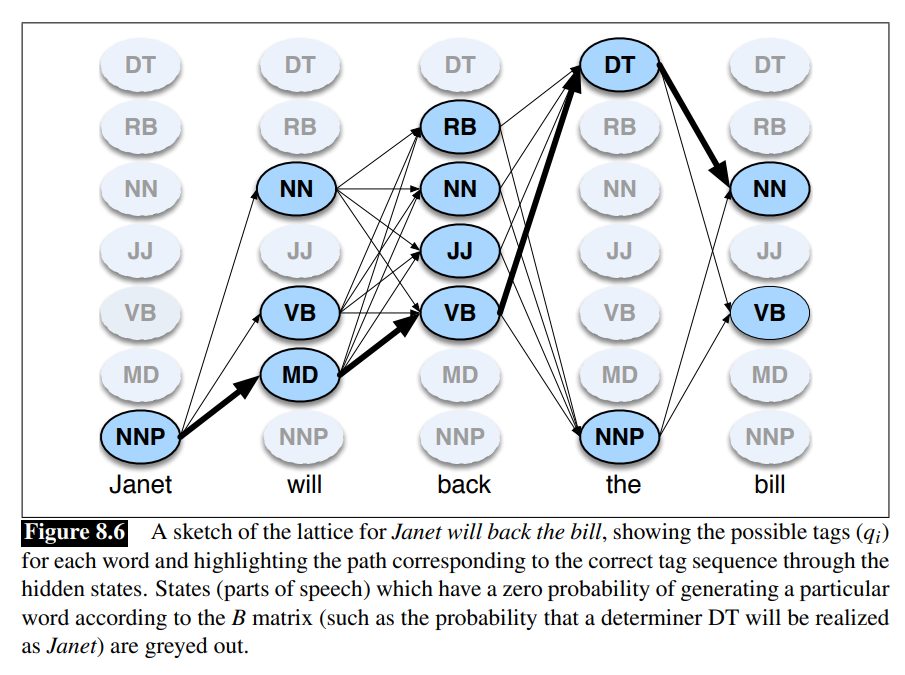 35
Kommentarer
Viterbi basert på "dynamic programming"
= vi bryter ned en komplisert beregning i mindre små beregninger som "gjenbruker" hverandres resultater             (i vår tilfelle gjenbruker vi vt-1 for å beregne vt)
Edit distance er et annet eksempel
Viterbi likevel vanskelig å anvende på mer kompliserte NLP-oppgaver (slik som maskinoversettelse)
 Long-range dependencies, stor antall mulig outputs
Det finnes mange andre dekoding-algoritmer, blant annet beam search (som fokuserer på en beam av k hypoteser)
36
Oppsummering
Sekvensmodeller, og mer spesielt Hidden Markov Models
...
...
...
?
?
?
NOUN
VERB
ADJ
Modellering: hvordan behandler vi problemer som tar sekvensdata som input og output?
interessant
interessant
er
er
Kurset
Kurset
Dekoding: hvordan beregner vi den meste sannsynlige sekvensen av labeller (f.eks. POS tags) gitt en sekvens av observasjoner (f.eks. ord)?
NESTE UKE: 
Læring: Hvordan estimerer vi parametrene i HMMs fra (markerte) data?
37